CHINA-ITALY CHAMBER OF COMMERCE
2017 WORKING GROUP UPDATE


IV CICC Shanghai Members’ Meeting
 
12th May 2017
SERVICE PROVIDER WORKING GROUP
Beijing • Shanghai • Suzhou • Guangzhou • Chongqing
Working Group Coordinator: Vittorio Franzese

Working Group Vice-Coordinator: Anna Del Bolgia
2
SPWG update
April 20th, 2017: the SERVICE PROVIDERS NATIONAL WORKING GROUP (SPWG) has been re-started up. 						

The meeting was held at CICC Shanghai office, with the participation of more than 20 companies’ representatives.			

WHO SPWG REPRESENTS?



Consulting services: Legal, Management, HR, Financial, Logistic (34); Bank (3); Education (1); IT Services (1).
3
SPWG objectives
Involve more companies operating as Service Providers from all the districts: solidify the group and empower it;					
Higher visibility for the members of SPWG (e.g. via Newsletter, Logo, CCIC communication…);									
Cooperation with the other Working Groups of CCIC, promoting the cross-participation;											
Playing the role of Advisor to the CCIC (as far as services are concerned) and have a closer relationship;						 
Involve other institutions (Italian Consulate, ICE, etc.);
4
SPWG objectives (2)
Overcome the mistrust towards the Group due to the competition between the companies and avoid conflicts;

Overcome the heterogeneous nature of the companies involved and pursue cross-sector interests which can meet the needs of all the categories of members;											
Create privileged channels of access to the information and to the events.
5
SPWG first activities proposals
Short and quick surveys will be sent to all members of the SPWG in order to better understand the common interests and type of activities;															
Activities proposed of 3 different types: close to SPWG’s members, open to other SPWGs and CCIC’s members, open to other Chamber of Commerce and external professionals;				
Activities could vary from informative events, workshops, training activities, to intra groups activities, cross-border activity with the other chambers and the European Chamber;						
Create therefore an agenda with all the activities and a WeChat Group for further communication and connect each other.
6
Contact  Information
Working Group Coordinator: Vittorio Franzese
Tel: + 86 13121247033
WeChat ID: 13121247033

Working Group Vice-Coordinator: Anna Del Bolgia
Tel: +86 130 6186 9273 
WeChat ID: Anna_250390
THANK YOU!
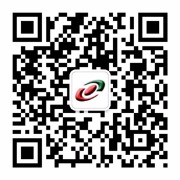 FOLLOW US ON WECHAT!